Фізика
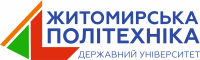 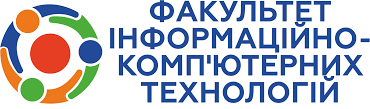 Лекція 8
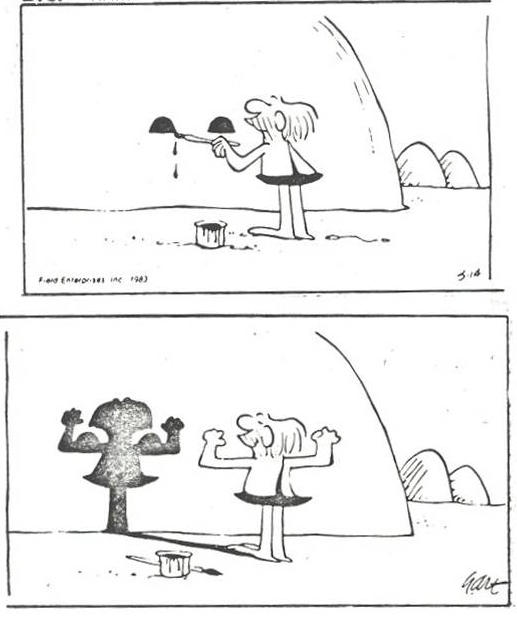 Оптика
© Коломієць Р. О.   /   2020-2024
Предмет оптики
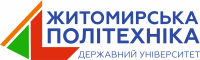 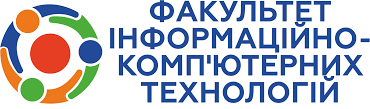 Оптика – це розділ фізики, який вивчає світло, його природу і властивості, взаємодію з речовиною і практичне застосування.

Світло – це вид матерії, який має складну електромагнітну природу: воно є одночасно і хвилями, і потоком частинок (квантів або фотонів).

Зазвичай під світлом розуміють потік електромагнітних хвиль з довжинами від 400 до 760 нм (саме цей діапазон бачать людські очі). У більш широкому розумінні до світла також відносять інфрачервоний (λ > 760 нм) та ультрафіолетовий 
(λ < 400 нм) діапазони.

Сучасна оптика розділяється на хвильову, геометричну і квантову.
Оптика
1
Геометрична оптика
Відбивання світла
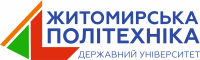 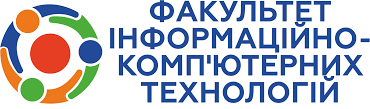 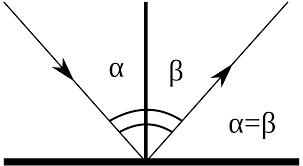 Падаючий промінь, відбитий промінь та нормаль – лежать в одній площині.
Кут падіння дорівнює куту відбиття.
Оптика
2
Геометрична оптика
Заломлення світла
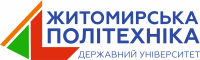 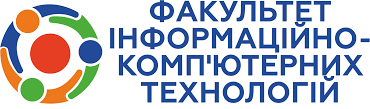 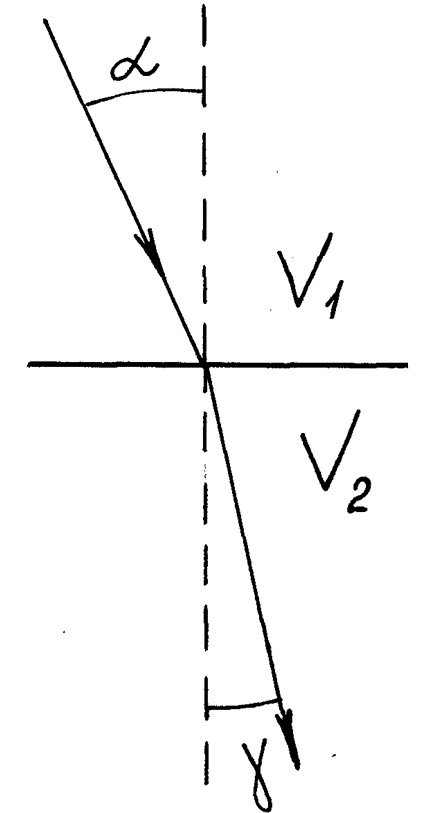 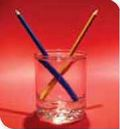 1. Падаючий промінь, заломлений промінь та нормаль – лежать в одній площині.
2. Відношення синуса кута падіння до синуса кута заломлення дорівнює відношенню відносних коефіцієнтів заломлення двох середовищ.
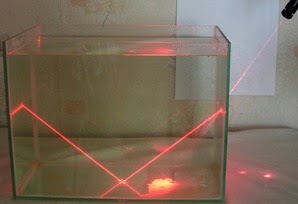 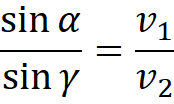 Оптика
3
Геометрична оптика
Повне внутрішнє відбивання світла
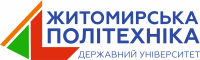 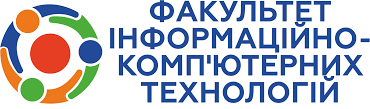 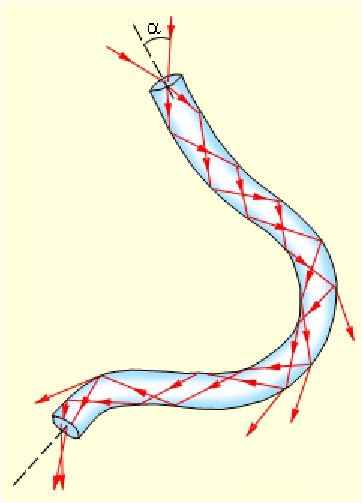 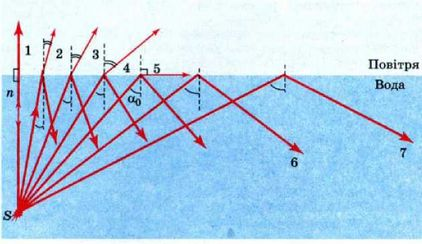 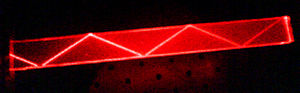 Кут падіння, при якому відбувається повне внутрішнє відбиття, називається кутом Брюстера.
Оптика
4
Лінзи
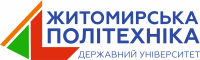 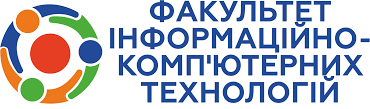 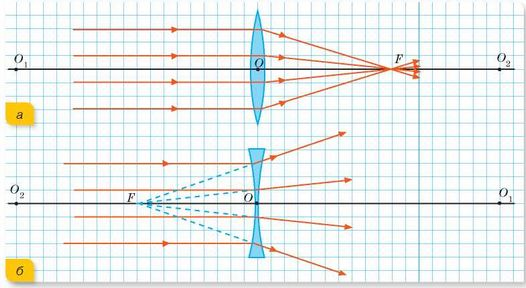 Оптика
5
Дзеркало
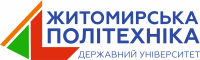 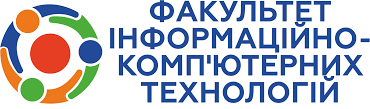 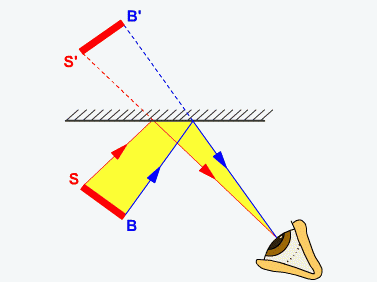 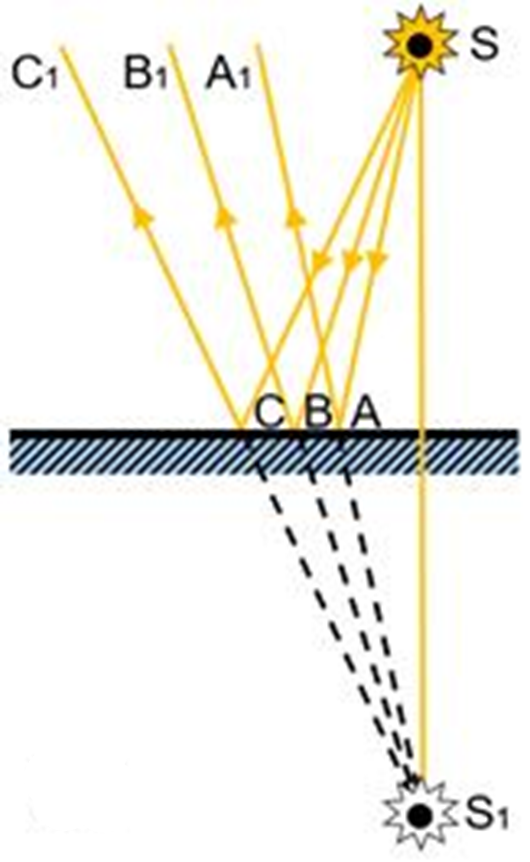 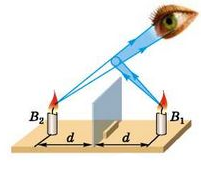 Зображення в дзеркалі будується на провженні променів, що відбиваються.

Образ об’єкта знаходиться на такій же відстані за площиною дзеркала, як і відстань від площини дзеркала до об’єкта.
Оптика
6
Мікроскоп
Загальний принцип дії
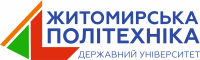 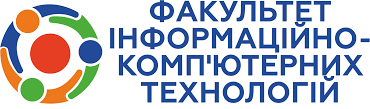 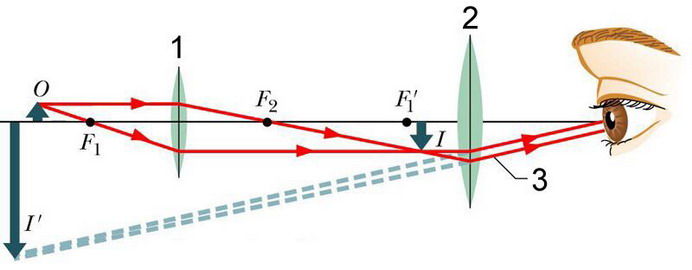 Оптика
7
Бінокулярний мікроскоп
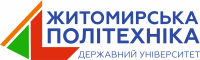 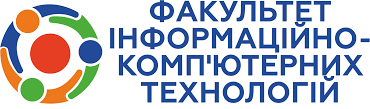 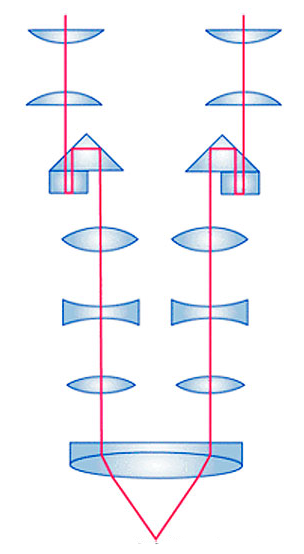 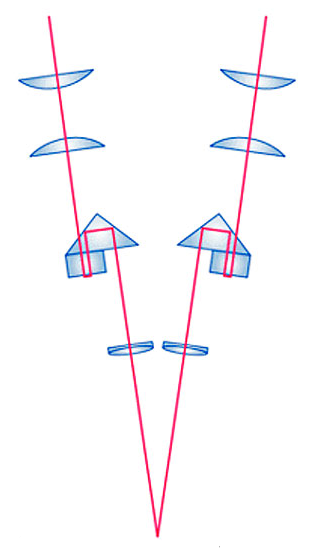 Оптична схема Грену
Оптична система із спільним головним об’єктивом
Оптика
8
Телескоп-рефрактор (лінзовий)
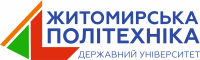 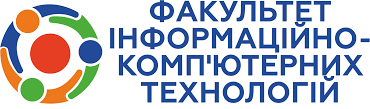 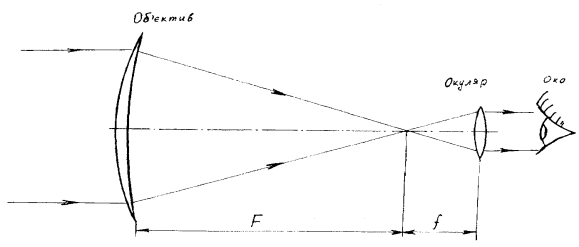 Зараз саме в ролі телескопа використовується вельми рідко, частіше це оптична схема підзорної труби або театрального бінокля.

Має хроматичну аберацію (спотворення кольору по краям лінзи) внаслідок дисперсії світла.
Оптика
9
Телескоп-рефрактор (лінзовий)
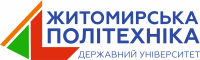 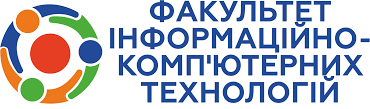 Оптична схема 
телескопа Кеплера:
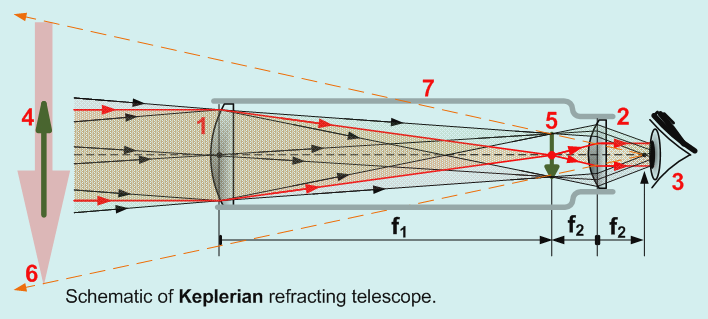 Оптична схема 
телескопа Галілея:
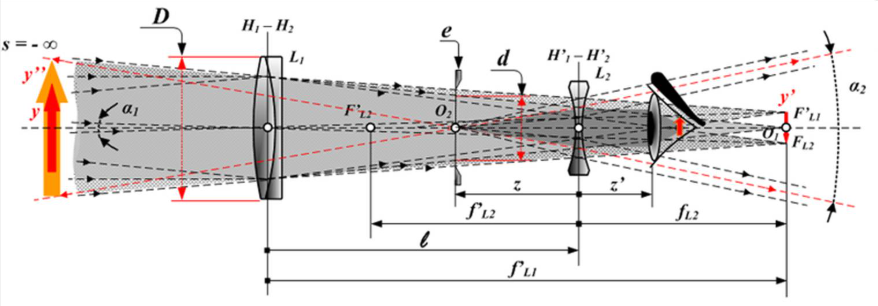 Оптика
10
Телескоп-рефлектор (дзеркальний)
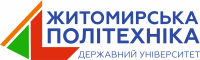 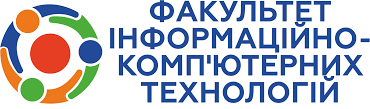 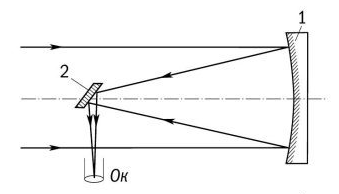 Телескопи цього типу не створюють хроматичну аберацію (не спотворюють колір по краям). Але дзеркало з часом тьмяніє.
Телескоп-рефлектор Ньютона
1 - Головне параболічне дзеркало
2 - Діагональне дзеркало
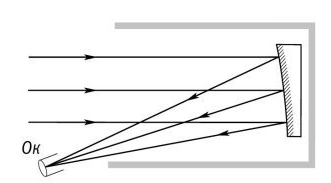 Схема Ломоносова - Гершеля
Від попередньої системи відрізняється особливою конструкцією параболічного дзеркала, яка робить непротрібним діагональне дзеркало.
Оптика
11
Телескоп-катадіоптрик 
(дзеркально-лінзовий)
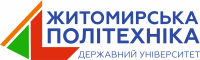 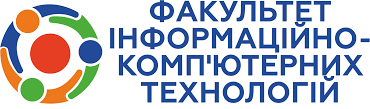 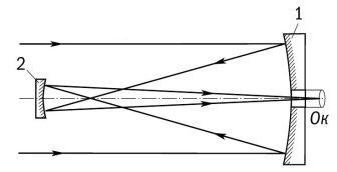 Оптична схема Грегорі:
1 - Головне сферичне дзеркало
2 - Вторинне дзеркало
Оптична схема Кассергена:
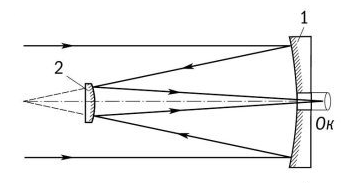 Оптика
12
Хвильова оптика
Принцип Гюйгенса
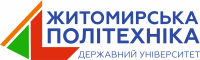 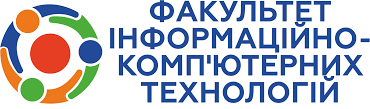 Принцип Гюйгенса [- Френеля]— фізичний принцип, згідно з яким будь-яка точка простору, якої досягла хвиля, є джерелом вторинних хвиль, що розповсюджуються у всіх напрямках.

Принцип Гюйгенса пояснює багато оптичних явищ, серед яких прямолінійне розповсюдження світла, заломлення, дифракція.

Принцип Гюйгенса  є чисто геометричним принципом, і він справедливий для всіх видів хвиль: механічних, електричних та електромагнітних.

Проте даний принцип  не вказує на способи розрахунку амплітуди хвилі, огинаючої вторинних хвиль.
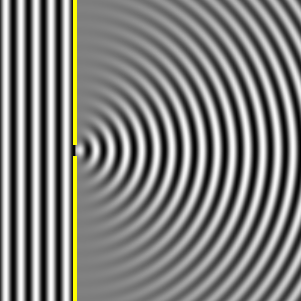 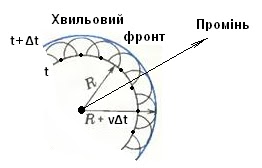 Оптика
13
Хвильова оптика
Інтерференція світла
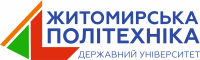 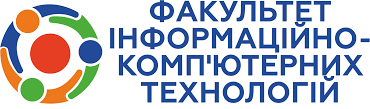 Інтерференція – це накладання когерентних хвиль, за якого вони стабільно підсилюються або послаблюються. 

Когерентні  хвилі – це хвилі з однаковими частотами та  напрямком коливань, і які мають стабільну різницю фаз.

Різниця фаз:
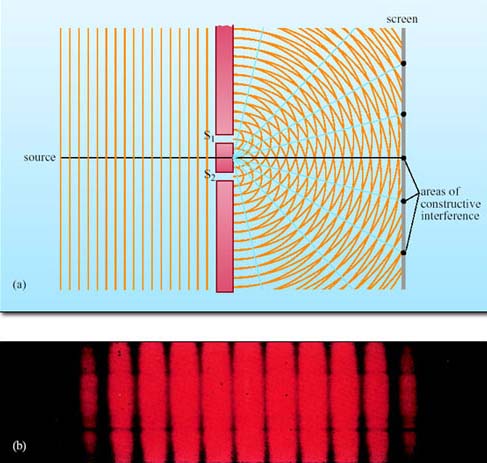 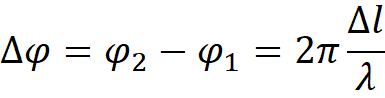 Оптика
14
Хвильова оптика
Методи реалізації інтерференції. Метод Юнга
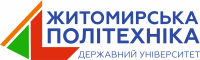 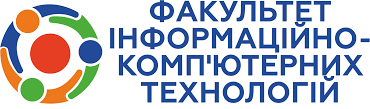 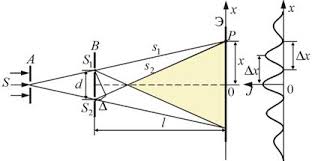 Оптика
15
Хвильова оптика
Візуалізація досліду Юнга
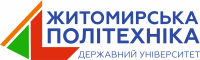 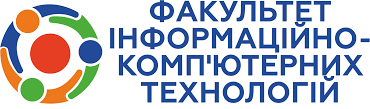 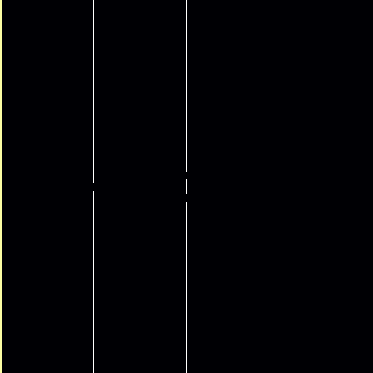 Оптика
16
Хвильова оптика
Методи реалізації інтерференції. Дзеркала Френеля
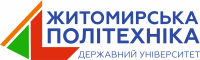 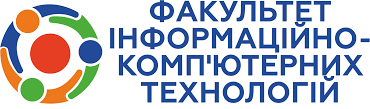 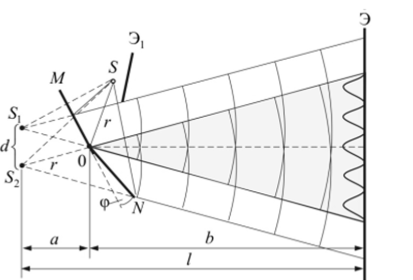 Оптика
17
Хвильова оптика
Методи реалізації інтерференції. Біпризма Френеля
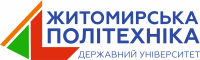 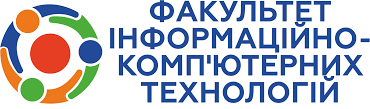 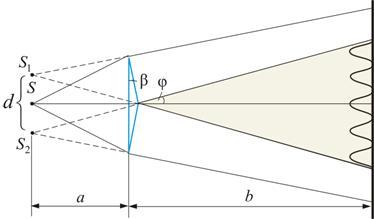 Оптика
18
Хвильова оптика
Методи реалізації інтерференції. Дзеркало Ллойда
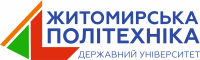 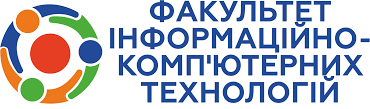 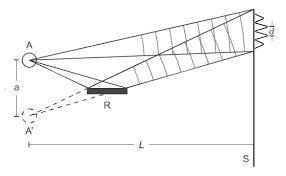 Оптика
19
Інтерферометри
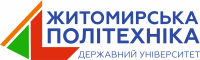 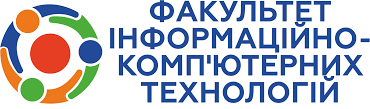 Інтерферометр — прилад, в якому потік хвиль, наприклад промінь видимого світла, розділяється на два або більше когерентних пучків; ці пучки мають пройти різні оптичні шляхи, а потім знову зустрітися разом та проінтерферувати, тобто скластися з урахуванням різниці фаз хвиль, яка виникла через те, що вони пройшли різні оптичні шляхи. У багатьох конструкціях інтерферометрів розділені пучки світла зустрічаються на спеціальному екрані, на якому можна побачити темні та світлі інтерференційні смуги, кола або більш складні фігури, в залежності від типу інтерферометра та його конкретної реалізації.

За допомогою інтерферометрів можна робити високоточні вимірювання довжини, контролювати якість поверхонь (зазвичай точність відповідає порядку довжини хвилі світла, що використовується в інтерферометрі), вимірювати показники заломлення прозорих середовищ.
Оптика
20
Інтерферометр Майкельсона
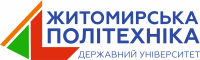 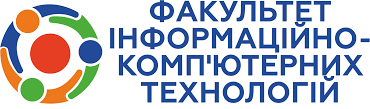 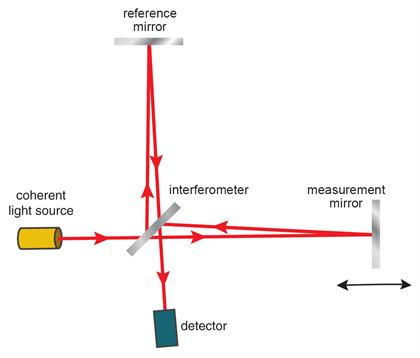 Використовується для вимірювання показника заломлення речовин, у яких він близький до одиниці (наприклад, газів).
Оптика
21
Інтерферометр Лінника
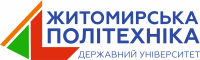 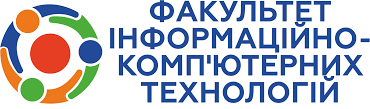 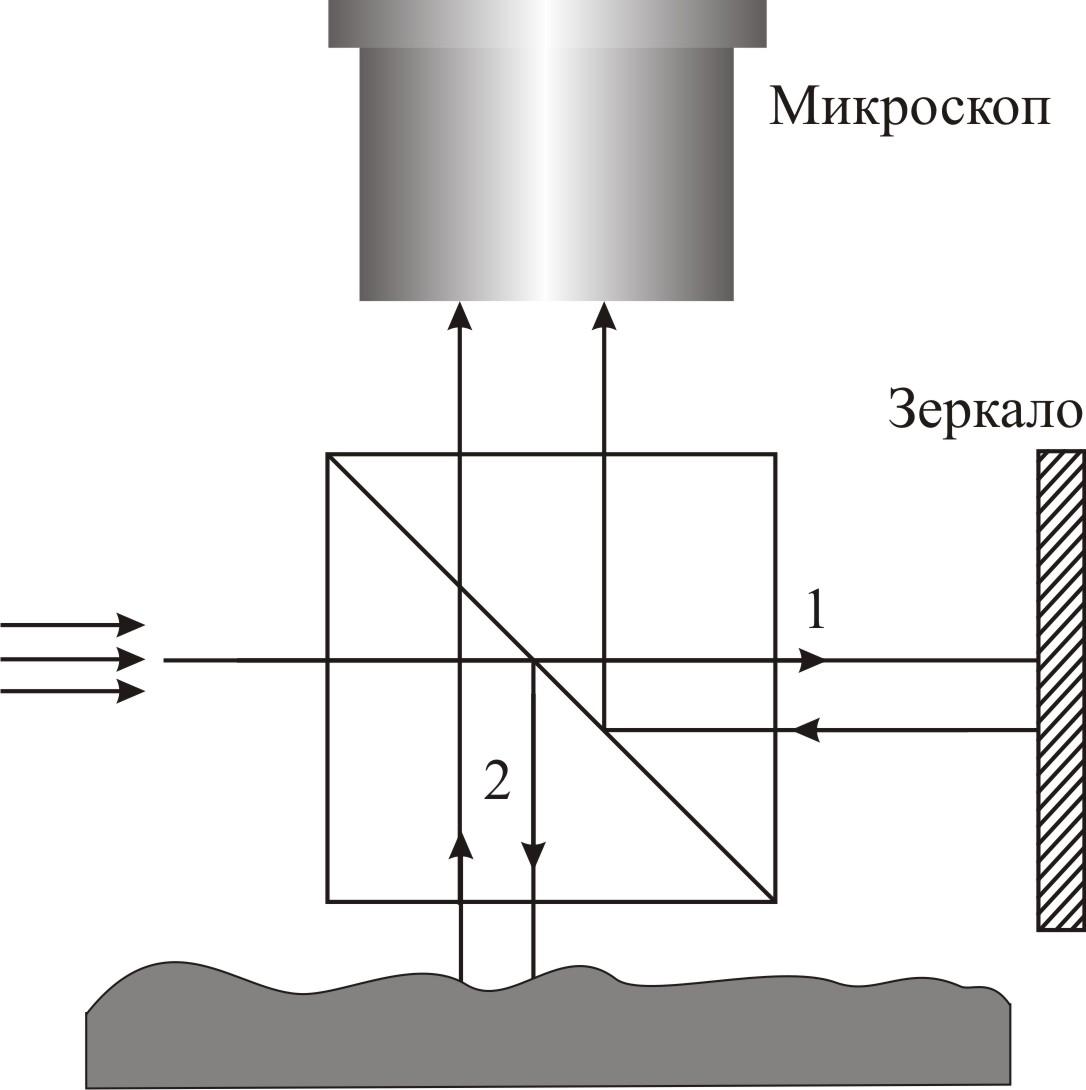 Використовується для контролю чистоти оброблення металевих та оптичних поверхонь.
Оптика
22
Хвильова оптика
Дифракція світла
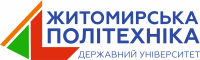 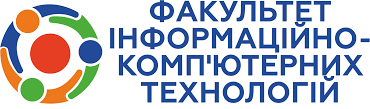 Дифракція — явище оминання перешкод хвилею. Дифракція пояснюється інтерференцією хвиль на краях непрозорих об'єктів або неоднорідностях між різними середовищами на шляху поширення хвилі. Прикладом може бути виникнення кольорових світлових смуг в області тіні від краю непрозорого екрану. Дифракція добре проявляється тоді, коли розмір перешкоди на шляху хвилі порівняний з її довжиною або менший.
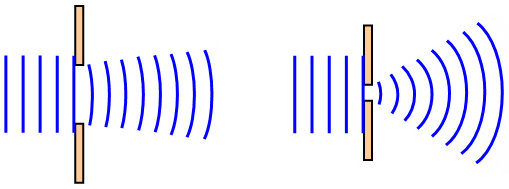 Оптика
23
PINK FLOYD
Хвильова оптика
Дисперсія світла
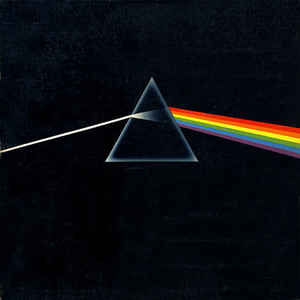 THE DARK SIDE OF THE MOON
Дисперсія світла — залежність показника заломлення (або діелектричної проникності) середовища від частоти світла. Внаслідок зміни показника заломлення змінюється також довжина хвилі.
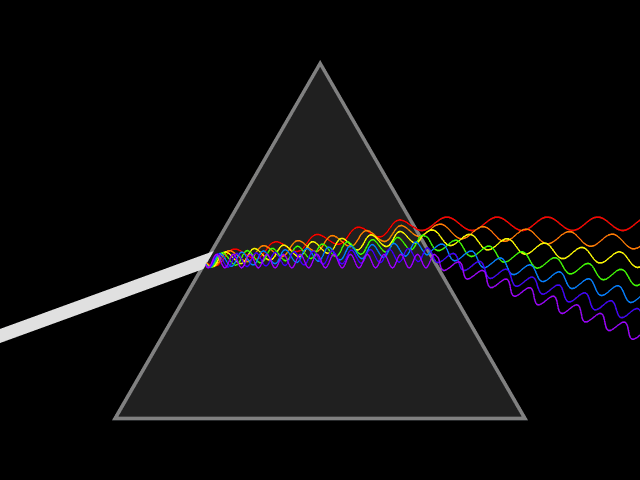 Оптика
24
Кільця Ньютона
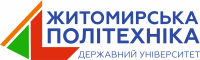 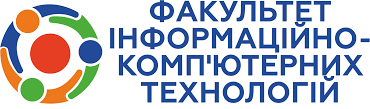 Кільця Ньютона — кольорові кільця, які можна спостерігати за допомогою випуклої скляної пластинки внаслідок інтерференції світла, відбитого від різних поверхонь.

Вперше це явище описав у 1664 році Роберт Гук, але своєю назвою кільця завдячують Ісааку Ньютону, який детально проаналізував їхню структуру у 1675. 

Кільця Ньютона використовуються при виготовленні лінз для визначення правильності кривизни, оскільки вони дуже чутливі до щонайменших дефектів.
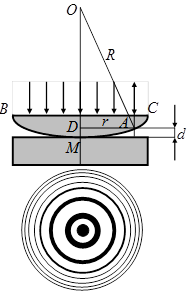 Оптика
25
Хвильова оптика
Поляризація світла
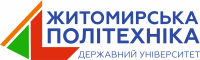 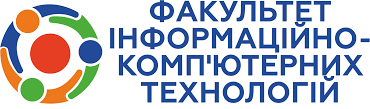 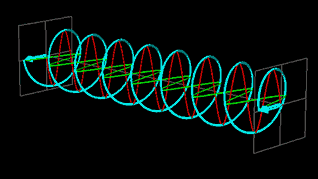 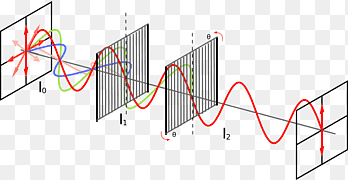 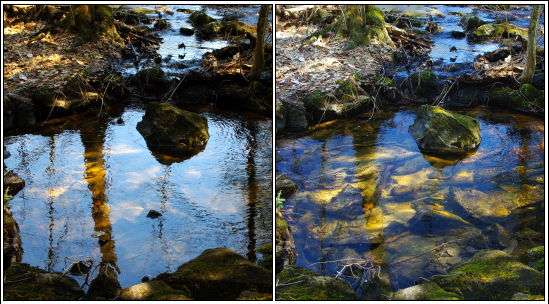 Оптика
26
Оптична система ока
та оптичні ілюзії
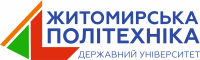 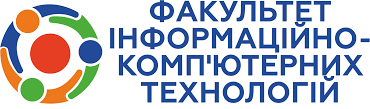 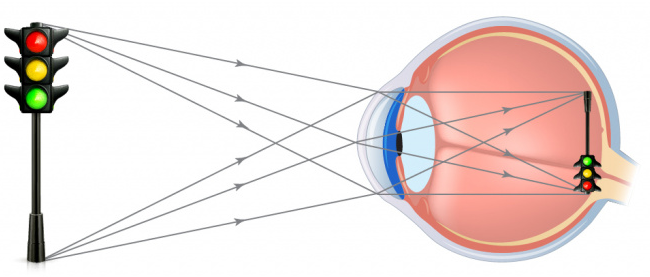 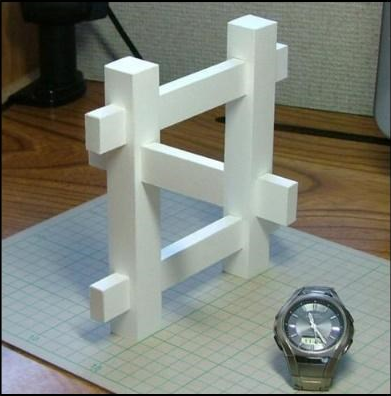 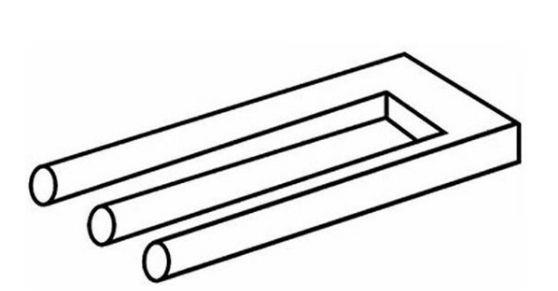 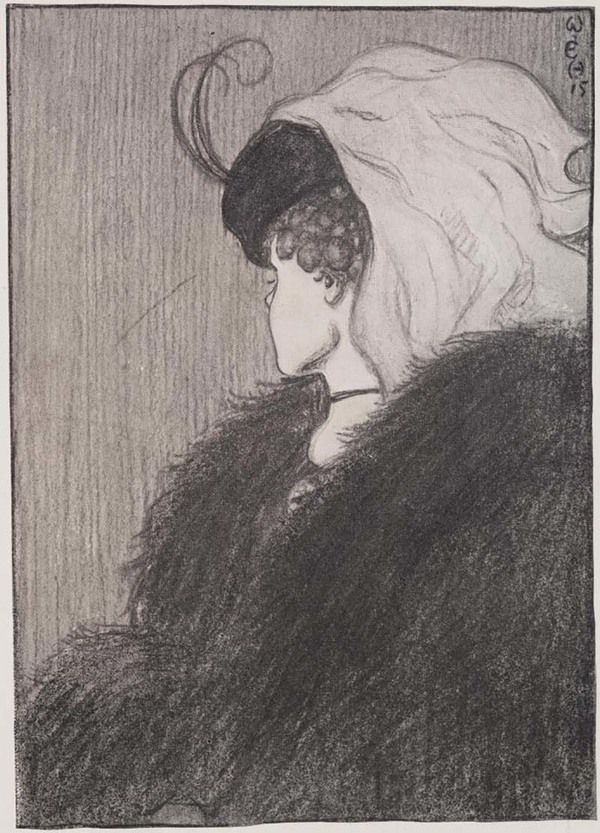 Оптика
27
Більше всяких ілюзій!..
Кімната Еймса
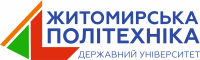 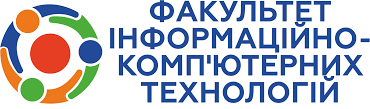 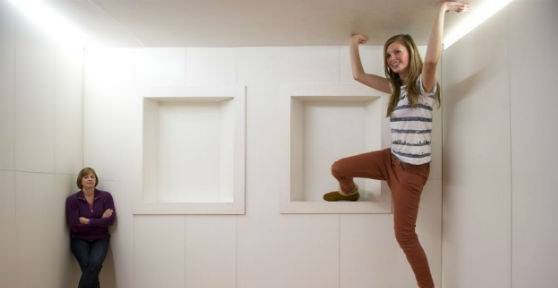 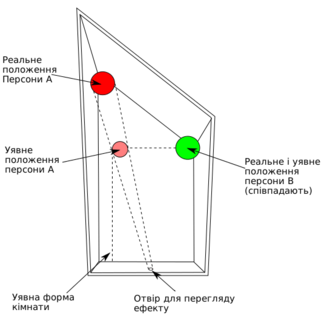 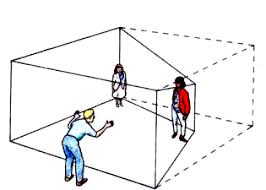 Оптика
28
Більше всяких ілюзій!..
Картинки-перевертні
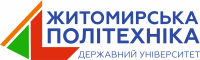 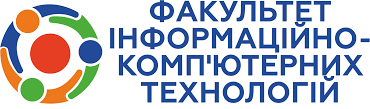 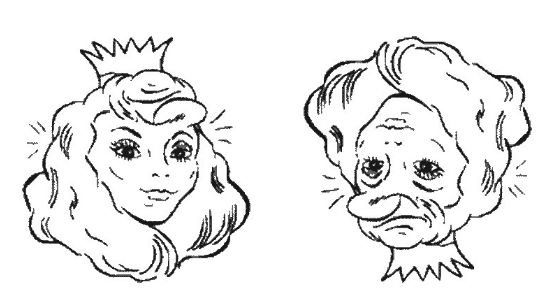 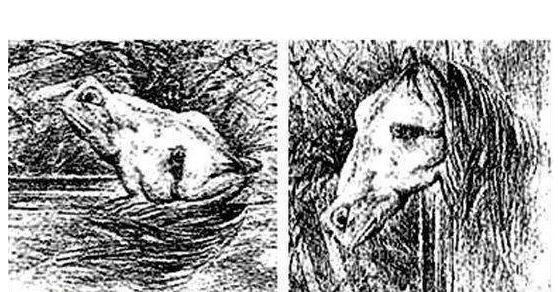 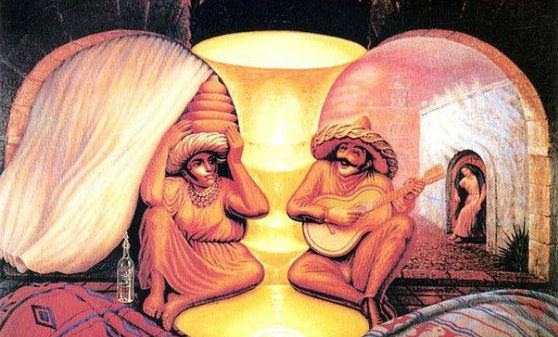 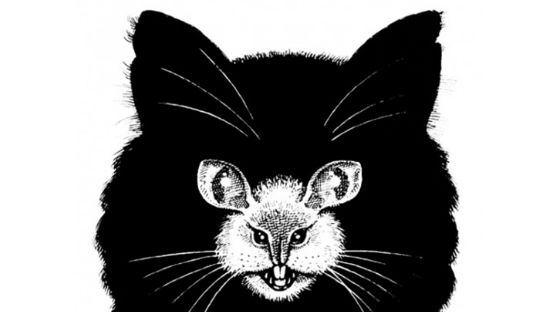 Оптика
29
Більше всяких ілюзій!..
Ілюзії руху
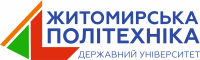 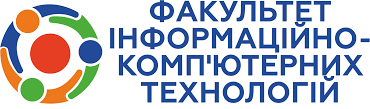 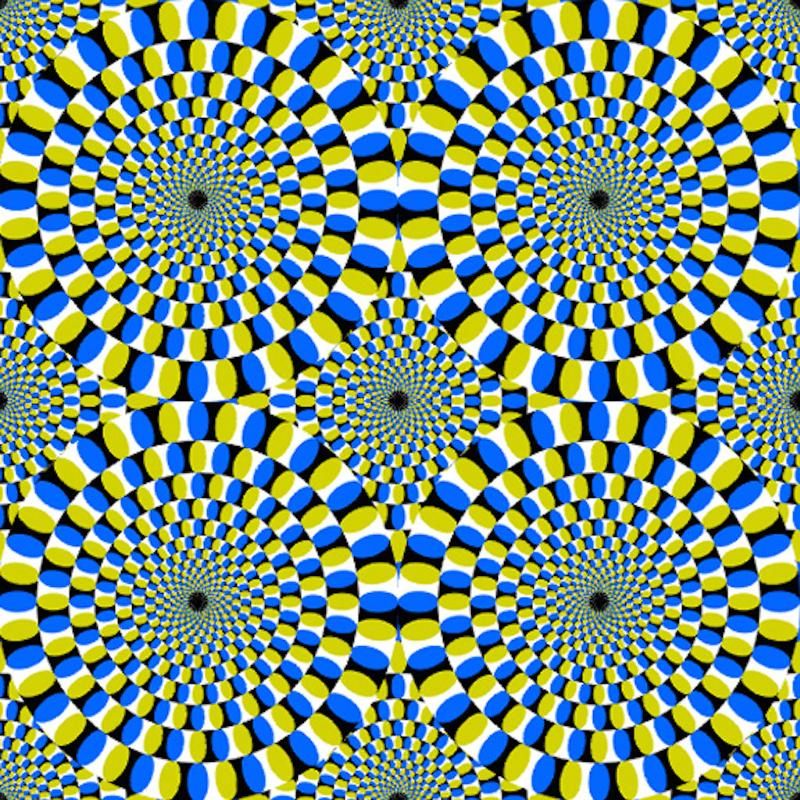 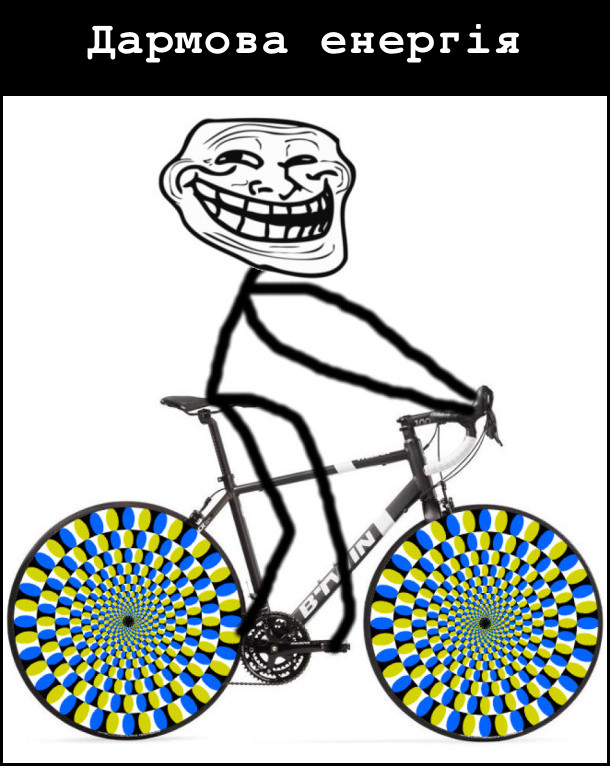 Оптика
30
Колір світла
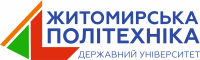 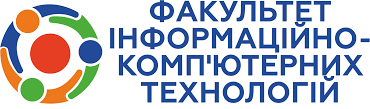 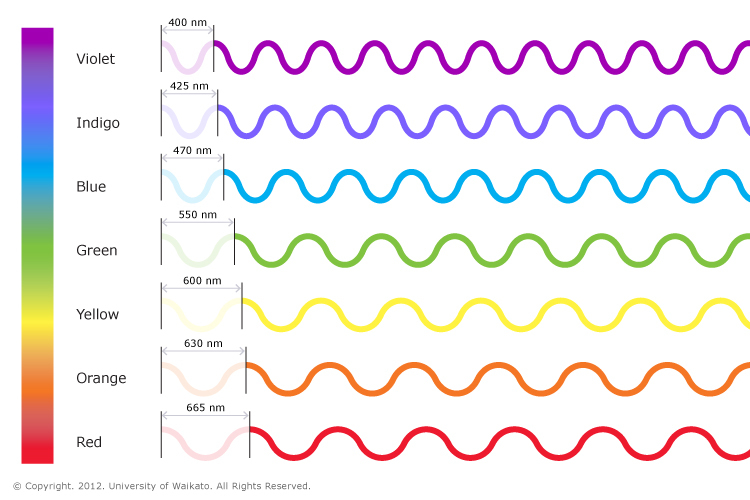 Оптика
31
Далі буде…
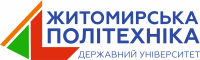 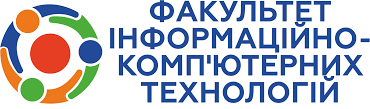 Модуль 3. Електрика і магнетизм
Тема 9. Електростатика
Фізика